Počítačová grafika III – Zobrazovací rovnice a její řešení
Jaroslav Křivánek, MFF UK
Jaroslav.Krivanek@mff.cuni.cz
n
Li(wi)
Lr(wo)
dwi
qi
qo
BRDF
Bidirectional reflectance distribution function
Dvousměrová distribuční funkce odrazu
„incoming“
„outgoing“
„reflected“
2
PG III (NPGR010) - J. Křivánek 2012
Rovnice odrazu
Reflectance equation, illumination integral, OVTIGRE (“outgoing, vacuum, time-invariant, gray radiance equation”)

“Kolik světla je odraženo do směru wo?“(v závislosti na množství příchozího světla Li a materiálu povrchu f)

Z definice BRDF
3
PG III (NPGR010) - J. Křivánek 2012
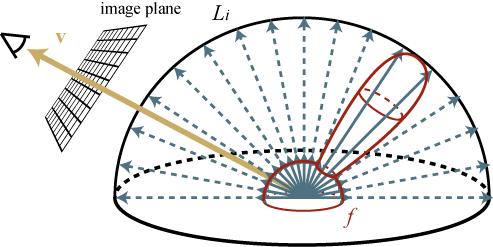 n
Li(x, wi)
Lo(x, wo)
dwi
qi
qo
Rovnice odrazu
„Sečtení“ (integrál) příspěvků dLr přes celou hemisféru:
Lr(x, wo)
emitovaná rad.
odražená rad.
celková odchozí rad.
4
PG III (NPGR010) - J. Křivánek 2012
Od lokálního odrazu ke globálnímu šíření světla
Rovnice odrazu (lokální odraz)



Odkud přichází radiance Li(x, wi) ?
Z ostatních míst ve scéně !!!
Lo( r(x, wi), -wi)
=
r(x, wi)
Li(x,wi)
x
Funkce vržení paprsku (ray casting function)
5
PG III (NPGR010) - J. Křivánek 2012
Od lokálního odrazu ke globálnímu šíření světla
Dosazení za Li  do rovnice odrazu





Příchozí radiance Li vyloučena.
Odchozí radiance Lo popsána jako funkce Lo jinde ve scéně.
6
PG III (NPGR010) - J. Křivánek 2012
Zobrazovací rovnice – 				Rendering equation
Odstranění indexu „o“ u odchozí radiance:





Popis ustáleného stavu = energetické rovnováhy ve scéně.
Rendering = výpočet L(x,wo) pro místa viditelná přes pixely.
7
PG III (NPGR010) - J. Křivánek 2012
Rovnice odrazu vs.  				zobrazovací rovnice
Podobný tvar – jiný význam
Rovnice odrazu (reflection equation)
popisuje lokální odraz světla v jednom místě
Integrál, pomocí něhož lze spočítat odchozí radianci z příchozí radiance v daném bodě
Zobrazovací rovnice (rendering equation)
Podmínka na globální rozložení světla ve scéně
Integrální rovnice – neznámá L vlevo i vpravo
8
Rendering Equation – Kajiya 1986
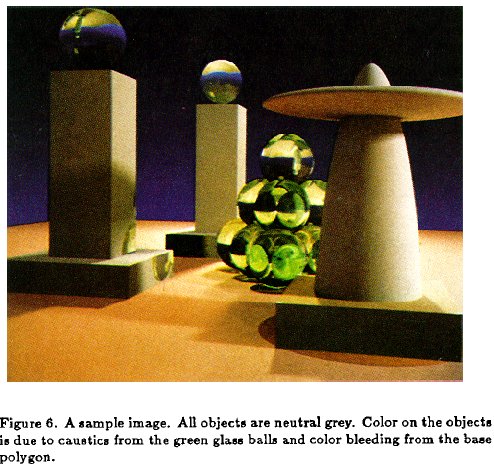 9
PG III (NPGR010) - J. Křivánek 2012
Kompletní formulace problému
Dáno
M … plocha, geometrie scény
r(x, w) … funkce vržení paprsku
V(x, y) … funkce viditelnosti
Le(x, w)  … emitovaná radiance (zdroje světla)
fr(x, wi, wo) … BRDF (materiál povrchů)
Cíl
Vypočítat hodnotu radiance v ustáleném stavu pro množinu bodů x1, x2, …, xn na M s příslušnými směry wo,1, wo,2, …, wo,n
Abstraktní matematický problém
Nyní už žádná fyzika, jen matematika a algoritmy
10
PG III (NPGR010) - J. Křivánek 2012
Úhlová a plošná forma ZR
Zobrazovací rovnice – úhly vs plochy
Úhlová forma: integrál přes směry





Substituce:
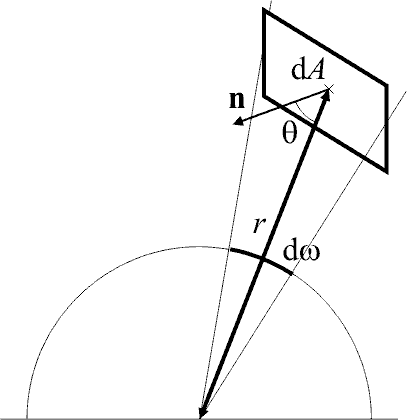 12
PG III (NPGR010) - J. Křivánek 2012
Zobrazovací rovnice – úhly vs plochy
Plošná forma: integrál přes plochy scény
povrch scény
viditelnost1 … y viditelné z x0 … jinak
geometrický člen
13
PG III (NPGR010) - J. Křivánek 2012
Integrál přes úhly
Sčítání příspěvků světla do bodu ze všech směrů

Pro každý směr najdu nejbližší plochu

Implementace ve stochastickém sledování paprsku:

Pro dané místo x, generuj náhodné směry, pro každý najdi nejbližší průsečík, v něm spočítej odchozí radianci. To vše sečti přes všechny vygenerované náhodné směry.

Typické použití: výpočet nepřímého osvětlení v bodě
14
PG III (NPGR010) - J. Křivánek 2012
Integrál přes plochy
Sčítání příspěvků světla do bodu z ploch scény

Příspěvek započítán pouze pokud je plocha viditelná

Implementace ve stochastickém sledování paprsku:

Generuj náhodně místa y na geometrii. Pro každé otestuj viditelnost mezi x a y. Pokud viditelné, přičti k osvětlení v x odchozí radianci z y váženou geometrickým faktorem.

Typické použití: výpočet přímého osvětlení v bodě (plošné zdroje světla)
15
PG III (NPGR010) - J. Křivánek 2012
Způsoby řešení zobrazovací rovnice
Lokální osvětlení (OpenGL)
výpočet integrálu odrazu pro bodové zdroje světla
bodové zdroje: integrál -> suma
Neposkytuje ustálenou radianci, není řešením ZR

Metoda konečných prvků (radiační metoda, radiozita), [Goral, ’84]
diskretizace plochy scény (konečné prvky)
zanedbává směrovost odrazu
nezobrazuje lesklé odrazy světla
16
PG III (NPGR010) - J. Křivánek 2012
Způsoby řešení ZR
Sledování paprsku (ray tracing) [Whitted, ’80]
pouze přímé osvětlení na lesklých a difúzní plochách a nepřímé osvětlení pouze na ideálně zrcadlových plochách (odraz, lom)
nepostihuje nepřímé osvětlení na difúzních a lesklých plochách, měkké stíny, …

Distribuované sledování paprsku [Cook, ’84]
odhad lokálního integrálu metodou Monte Carlo
počítá měkké odrazy, stíny, hloubku ostrosti, ..
17
PG III (NPGR010) - J. Křivánek 2012
Způsoby řešení ZR
Sledování cest (Path tracing) [Kajiya, ’86]
řešení zobrazovací rovnice metodou Monte Carlo
výpočet náhodné cesty (“náhodné procházky”)
postihuje nepřímé osvětlení vyšších řádů
18
PG III (NPGR010) - J. Křivánek 2012
Od zobrazovací rovnice k radiační metodě
Od zobrazovací rovnice k radiozitě
Formulace ZR pomocí integrálu přes plochy:




Radiozita – předpoklady
Pouze difúzní plochy (BRDF konstantní v wi a wo)
Elementy plochy mají konstantní radiozitu
20
PG III (NPGR010) - J. Křivánek 2012
Od zobrazovací rovnice k radiozitě
Pouze difúzní plochy
BRDF konstantní v wi a wo




Odchozí radiance je nezávislá na w a je rovna radiozitě B děleno p
21
PG III (NPGR010) - J. Křivánek 2012
Od zobrazovací rovnice k radiozitě
Konstantní radiozita B přispívajících plošných elementů
radiozita j-tého elemetu
geometrický faktor mezi ploškou j a bodem x
22
PG III (NPGR010) - J. Křivánek 2012
Od zobrazovací rovnice k radiozitě
Konstantní radiozita elementu i přijímajícího světlo:

Střední hodnota („průměr“) radiozity přes plochu elementu
… konfigurační faktor 
	(„form factor“)
23
PG III (NPGR010) - J. Křivánek 2012
Klasická radiozitní rovnice
Soustava lineárních rovnic




Konfigurační faktory
24
PG III (NPGR010) - J. Křivánek 2012
Radiační metoda
Klasická radiozita
Výpočet konfiguračních faktorů (Monte Carlo, hemicube, …)
Řešení radiozitní rovnice (Gathering, Shooting, …)

Stochastická radiozita
Obchází explicitní výpočet konfiguračních faktorů
Metoda Monte Carlo

Nepraktická, nepoužívá se v praxi
Rozdělení na plošky -> citlivost na kvalitu modelu
Vysoké paměťové nároky, Náročná implementace
25
PG III (NPGR010) - J. Křivánek 2012
Vyjádření ZR pomocí integrálního operátoru
ZR je integrální rovnice
Obecný tvar integrální rovnice druhého druhu





Zobrazovací rovnice
neznámá fce
známé fce
„jádro“ rce
27
PG III (NPGR010) - J. Křivánek 2012
Lineární operátory
Lineární operátory působí na funkce
jako matice na vektory


Působení je lineární


Příklady lineárních operátorů
28
PG III (NPGR010) - J. Křivánek 2012
Transportní operátor
Zobrazovací rovnice
29
PG III (NPGR010) - J. Křivánek 2012
Řešení ZR v operátorovém tvaru
Zobrazovací rovnice



Formální řešení




v praxi nepoužitelné – inverzi nelze explicitně vyjádřit
30
PG III (NPGR010) - J. Křivánek 2012
Expanze zobrazovací rovnice
Rekurzivní substituce L





n-násobným opakováním vznikne Neumannova řada
31
PG III (NPGR010) - J. Křivánek 2012
Expanze zobrazovací rovnice
Pokud je T kontrakce (tj. ||T|| < 1, v ZR platí), pak



Řešení zobrazovací rovnice je pak dáno
32
PG III (NPGR010) - J. Křivánek 2012
Jiné odvození Neumannovy řady
Formální řešení zobrazovací rovnice


Platí

Důkaz
33
PG III (NPGR010) - J. Křivánek 2012
Postupné aproximace
Každá aplikace T odpovídá jednomu odrazu & přenosu světla
nepřímé osvětlení 
prvního řádu 
(one-bounce indirect)
emise z povrchu 
zdrojů
přímé 
osvětlení
nepřímé osvětlení 
druhého řád 
(two-bounce indirect)
OpenGL stínování
34
PG III (NPGR010) - J. Křivánek 2012
Postupné aproximace
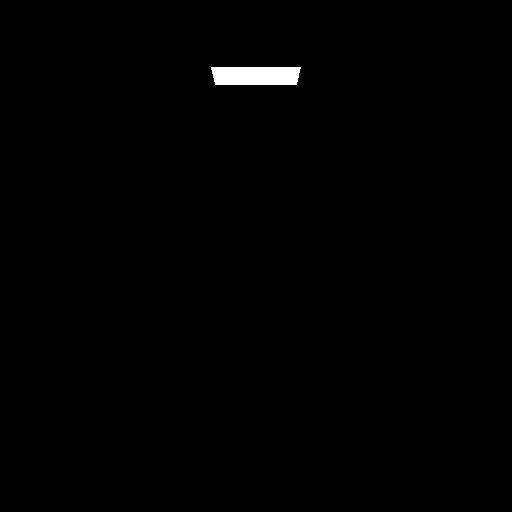 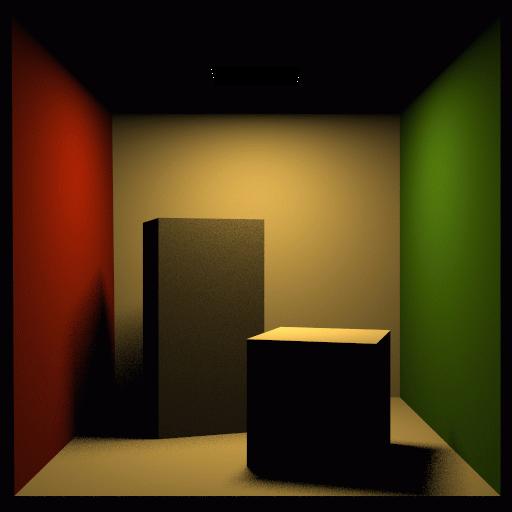 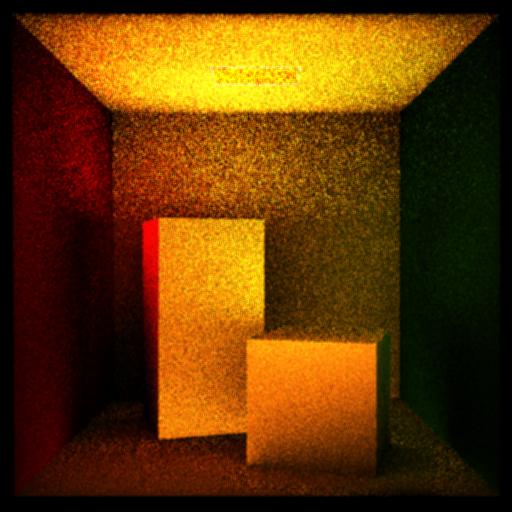 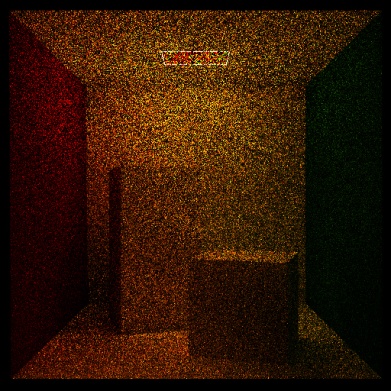 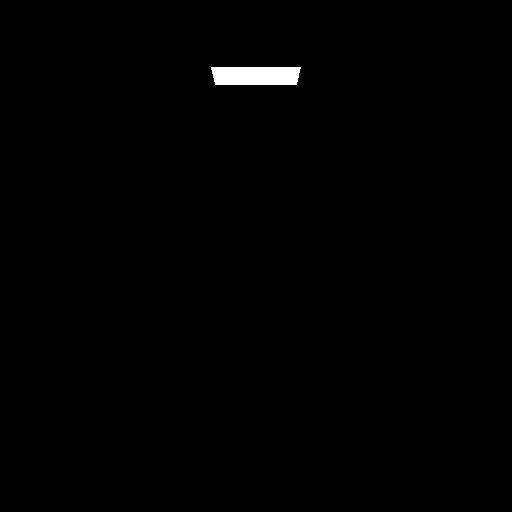 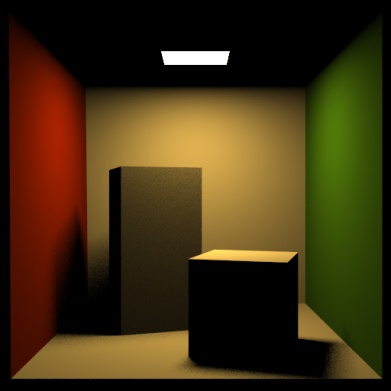 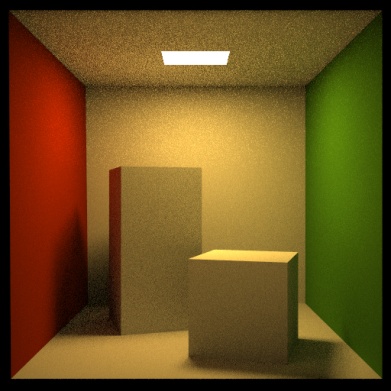 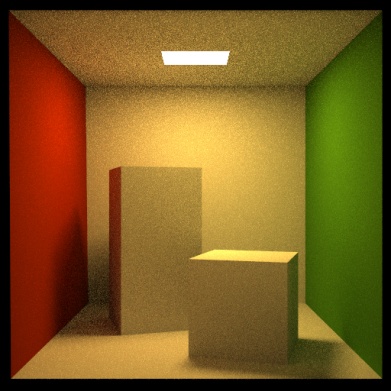 35
PG III (NPGR010) - J. Křivánek 2012
Kontraktivita T
Platí pro fyzikálně korektní modely
Vyplývá ze zachování energie

Znamená, že opakované aplikace operátoru snižují energii (odrazivosti všech ploch jsou < 1)

Scény s velmi lesklými povrchy 
odrazivost blízká 1
konvergence vyžaduje simulovat větší množství odrazů světla než v difúzních scénách
36
PG III (NPGR010) - J. Křivánek 2012
Čeho jsme tím dosáhli?
Nahradili jsme integrální rovnici řadou integrálů s postupně rostoucí dimenzionalitou

Numericky vyhodnocovat integrály umíme (metoda Monte Carlo) -> umíme řešit zobrazovací rovnici -> umíme renderovat obrázky, hurá!

Rekurzivní aplikace T odpovídá rekurzivnímu sledování paprsku od kamery
37
PG III (NPGR010) - J. Křivánek 2012
Co to tedy vlastně počítáme?
38
PG III (NPGR010) - J. Křivánek 2012
Cesty vs. rekurze: Otázka interpretace
Nezávislé cesty ve vysokodimenzionálním prostoru



Rekurzivní řešení dvojných integrálů přes (hemi)sféru:
39
PG III (NPGR010) - J. Křivánek 2011
Rekurzivní interpretace
Úhlová formulace ZR


Pro výpočet L(x, wo) potřebuji spočítat L(r(x, w’), -w’) pro všechny směry w’ okolo bodu x.
Pro výpočet každého L(r(x, w’), -w’) potřebuji spočítat L( r( r(x, w’), -w’’), -w’) pro všechny směry w’’ okolo bodu r(x, w’)
Atd… => rekurze
r( r(x,w’), w’)
w’’
r(x, w’)
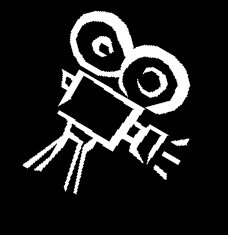 w’
wo
x
40
PG III (NPGR010) - J. Křivánek 2012
Závěr
Potřebujeme nástroj pro numerické integrování
Přes hemisféru
Přes plochy
A přes Kartézské součiny předchozího
Mnohodimenzionální integrály

Nástroj
Monte Carlo metody
41
PG III (NPGR010) - J. Křivánek 2012
Teaser: Monte Carlo integrování
Obecný nástroj k numerickému odhadu určitých integrálů
Integrál:
f(x)
Monte Carlo odhad I:
p(x)
0
5
3
1
4
2
6
1
„V průměru“ to funguje:
Teaser: Path tracing, v. 0
getLi (x, ω):
	y = traceRay(x, ω)
	return 
		Le(y, –ω) + 			// emitted radiance
		Lr (y, –ω)			// reflected radiance

Lr(x, ω):
	ω′ = genUniformRandomDir( n(x) )
	return p * brdf(x, ω, ω′) * rayRadianceEst(x, ω′)
43
PG III (NPGR010) - J. Křivánek 2012
Teaser: Path tracing, v. 2012
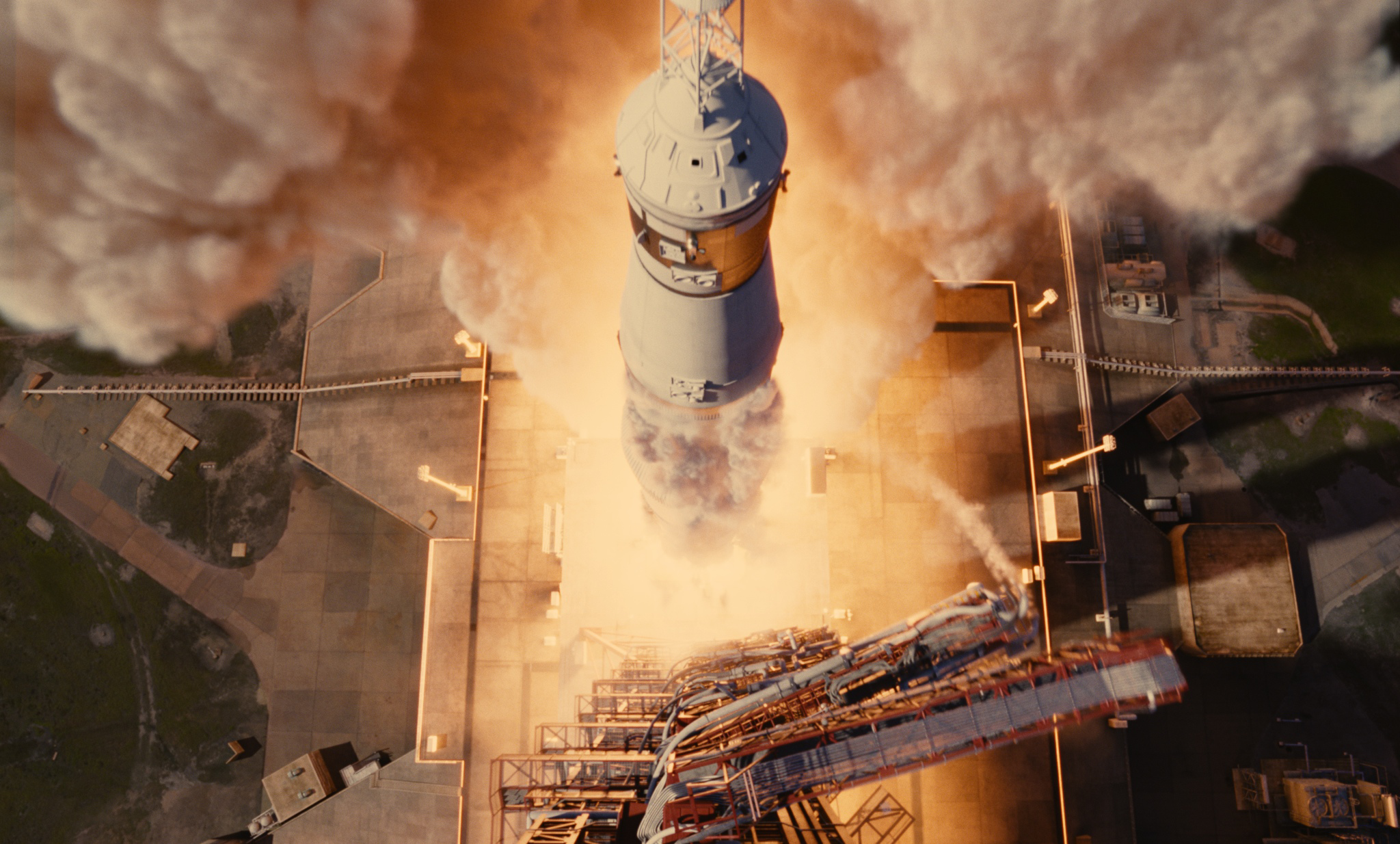 © 2012 Columbia Pictures Industries, Inc. All Rights Reserved.
44
PG III (NPGR010) - J. Křivánek 2012